Département de Seine-Maritime
Formation OASIS-OKAPI
Session 2 : Administration & paramétrage
Jeudi 11 avril 2024
Administration & paramétrage
Les modèles de visites d’ouvrages
Les prescriptions
Les prestations
Les listes de référence
Les modèles de visites d’ouvrage
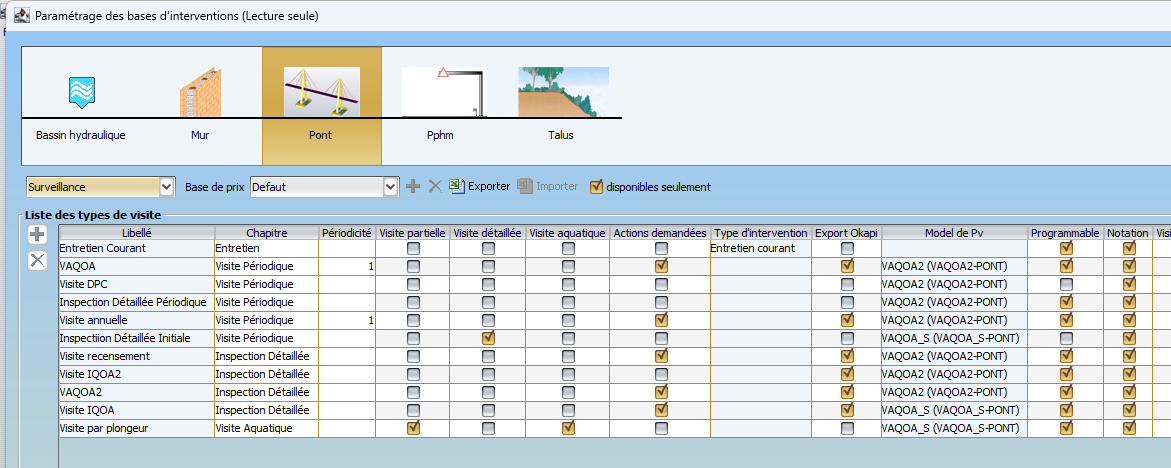 Visites pour le suivi des éléments
Le plan de visite utilisé doit permettre le suivi des éléments dont la durée de vie est courte.
Pour les ponts, les joints de chaussée, les appareils d’appui, les corniches …
Les modèles de visites d’ouvrage
Visites pour le suivi des éléments
Le modèle VAQOA2 permet ce suivi.
Visite 24/11/2020 Pont PS 4 NOEUD ROUTIER D'HARFLEUR
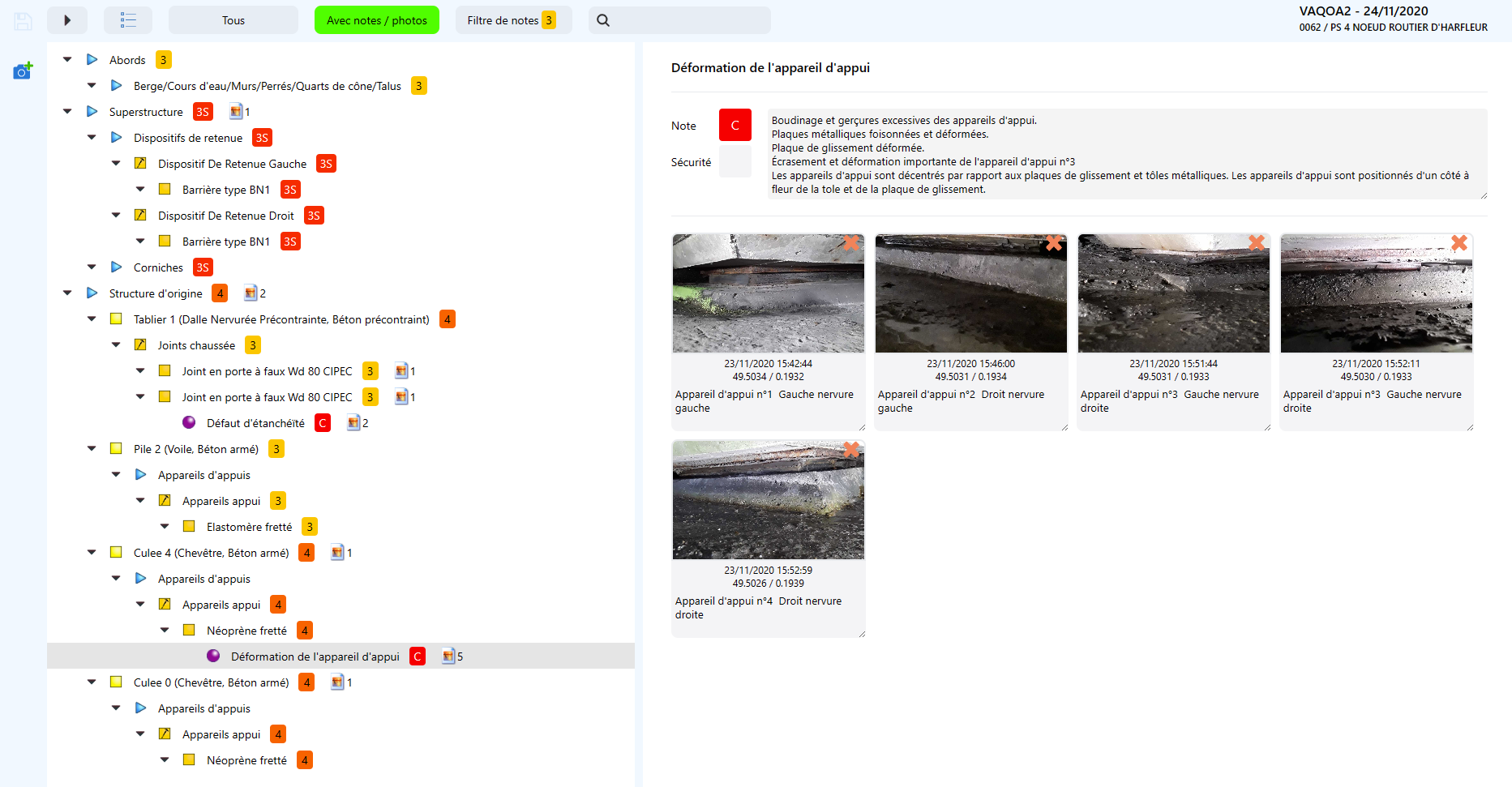 Les modèles de visites d’ouvrage
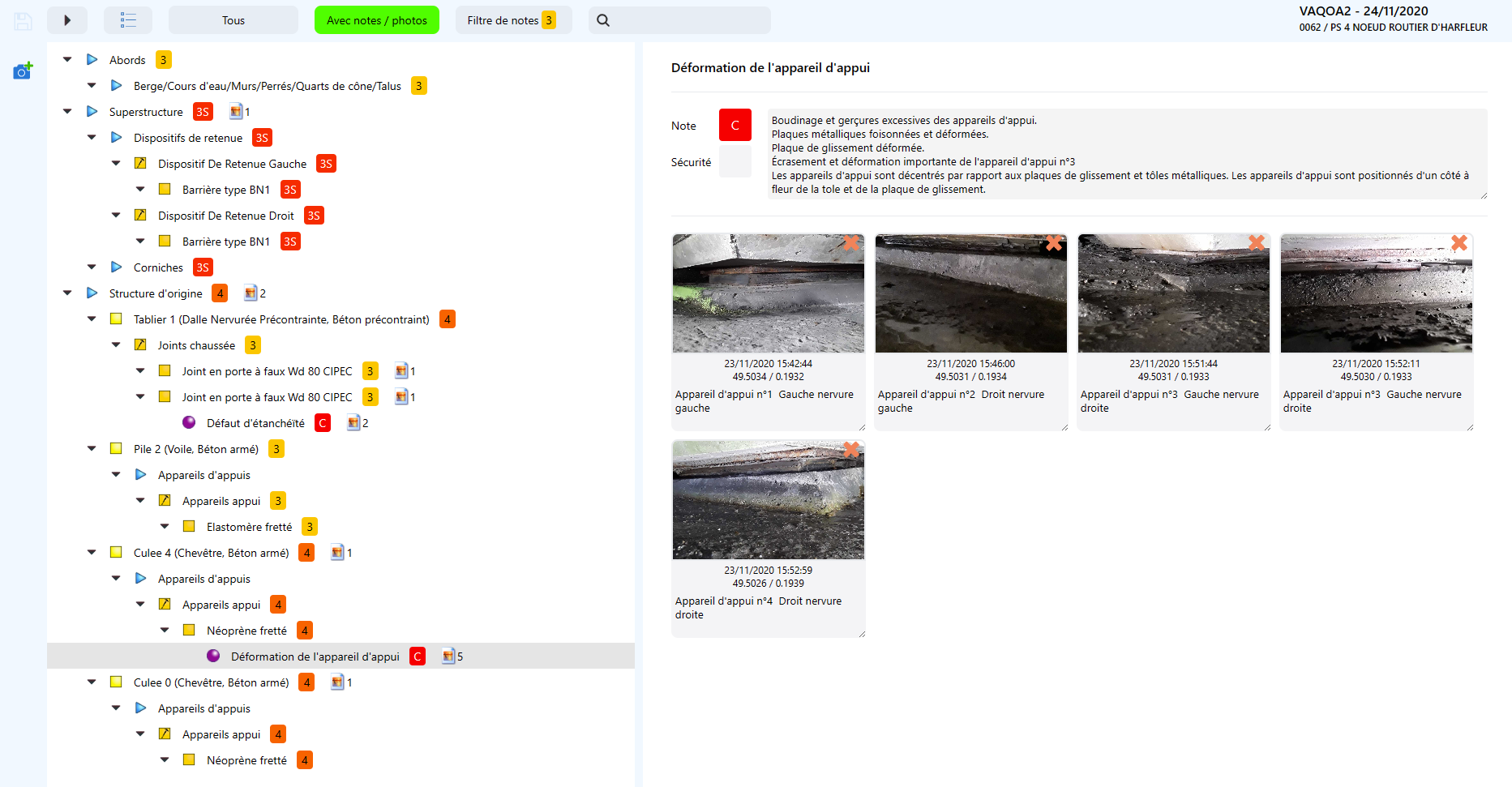 Les modèles de visites d’ouvrage
Visites pour le suivi des éléments
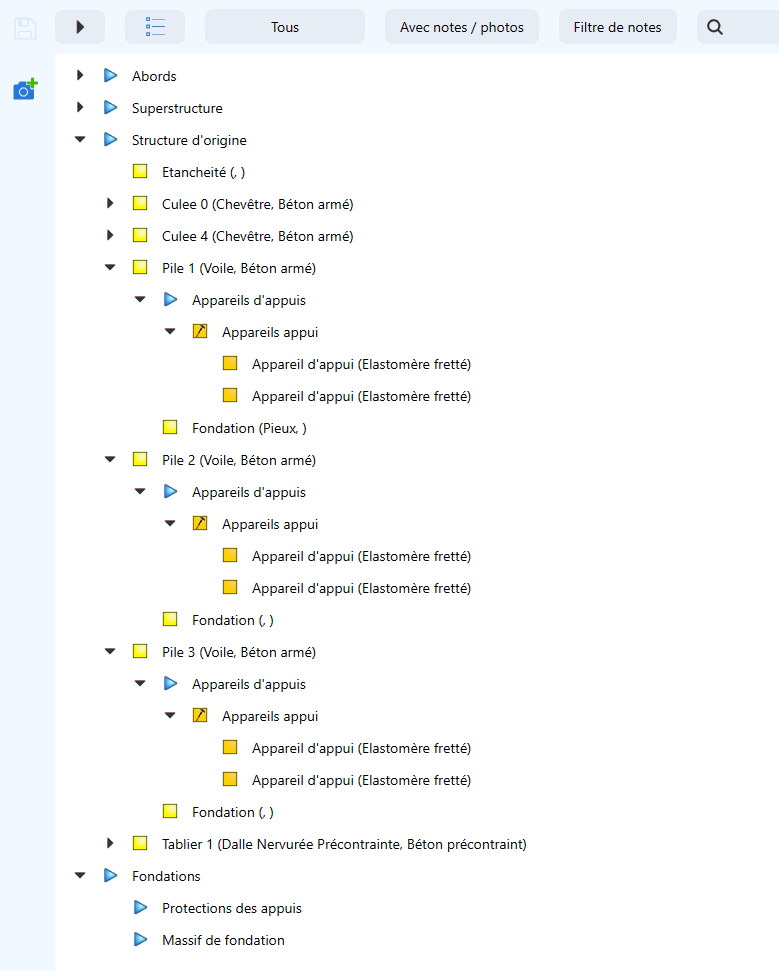 Les modèles de visites d’ouvrage
Visite N-1  Visite N
Lorsque des types de visite partagent un même modèle de PV, elles appartiennent à une même famille. 
La visite N peut être créée comme une copie de la visite N-1.
Eviter la copie des photos de la visite précédente.
Dans le login/profil utilisé pour générer les paquets, les options suivantes sont conseillées
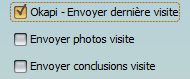 Les modèles de visites d’ouvrage
Les prescriptions
Avec les prescriptions, on inscrit les ouvrages dans le cycle Visites-Défauts-Actions.
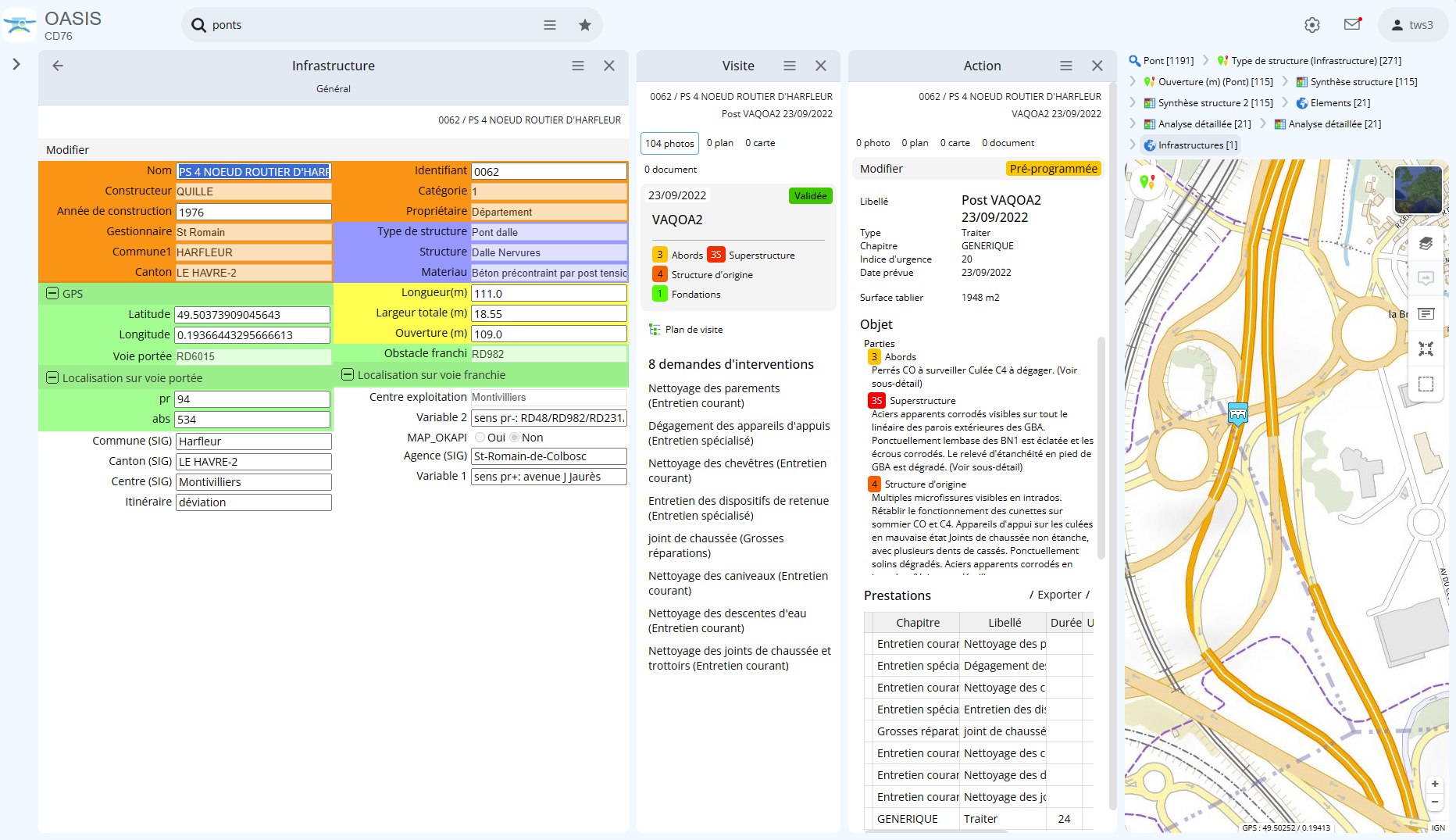 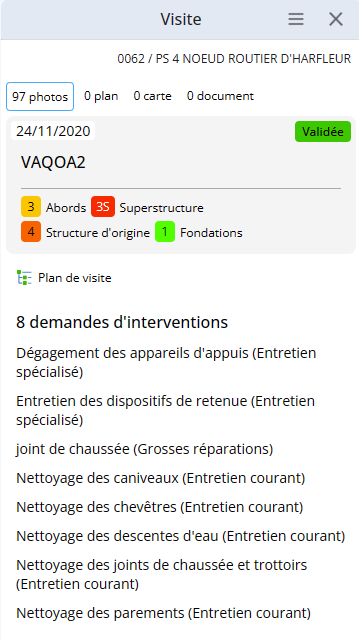 Les prescriptions de l’inspecteur sont partie intégrante des résultats de la visite.
Les prescriptions
La validation de la visite déclenche la création de l’action Post-Visite.
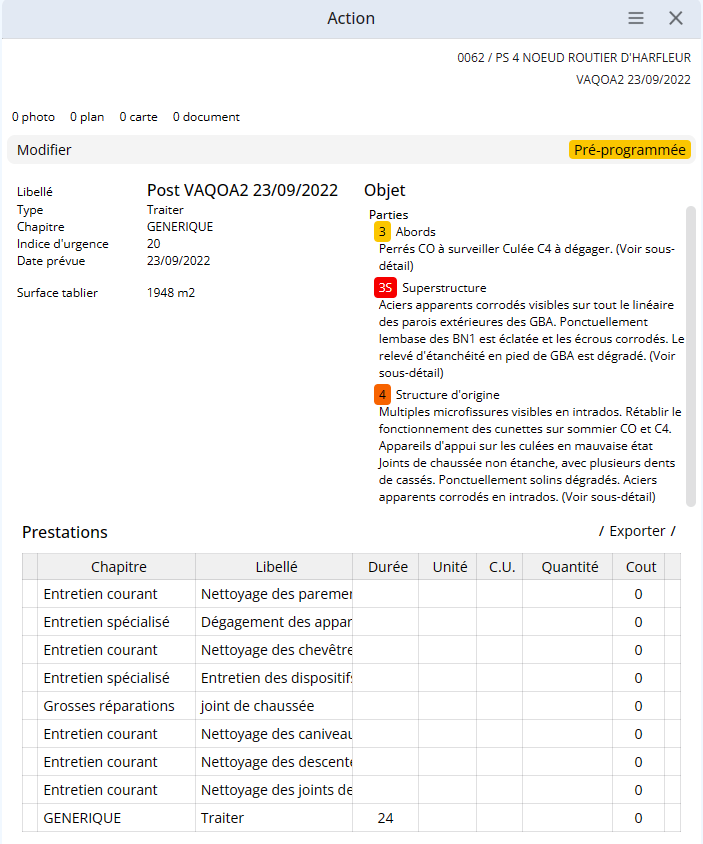 Les prescriptions
Les prescriptions
La qualité du paramétrage des prescriptions est essentielle à la qualité des visites.
Le paramétrage des prestations doit être constamment vérifié et affiné.
Les prescriptions
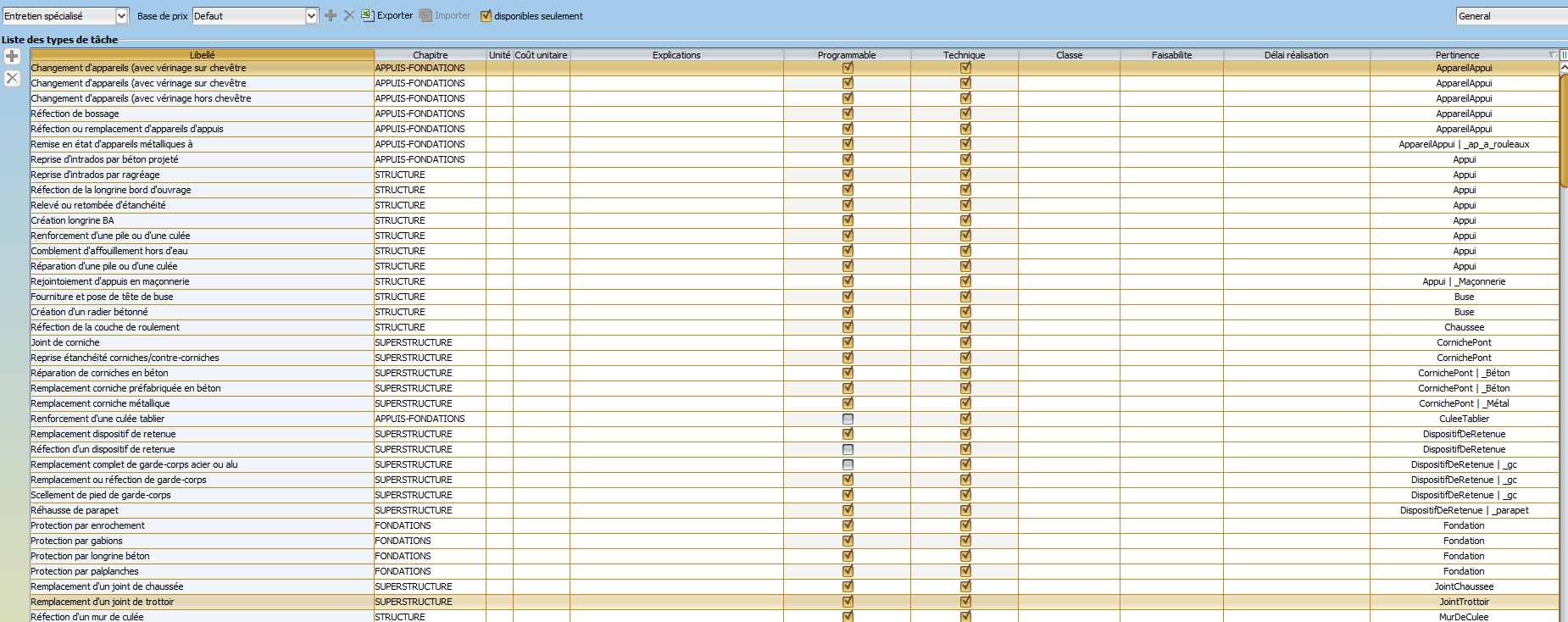 Les prestations
Sous réserve du paramétrage, les prestations d’entretien spécialisé peuvent être spécifiées sur chaque élément.
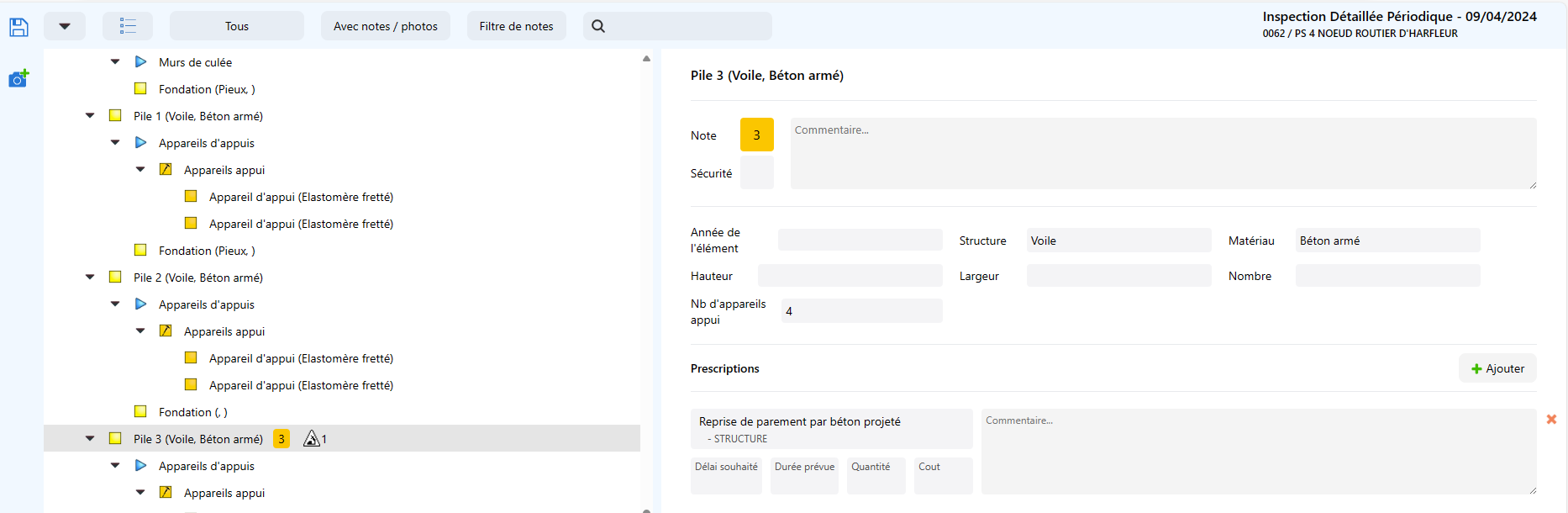 Les listes de référence
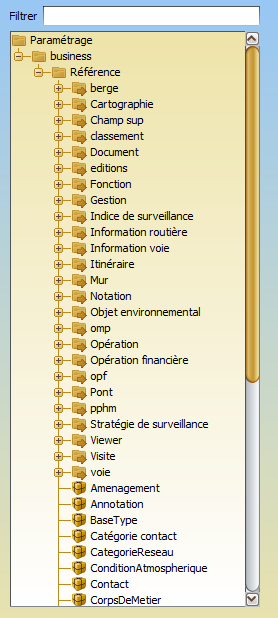 Les listes de référence
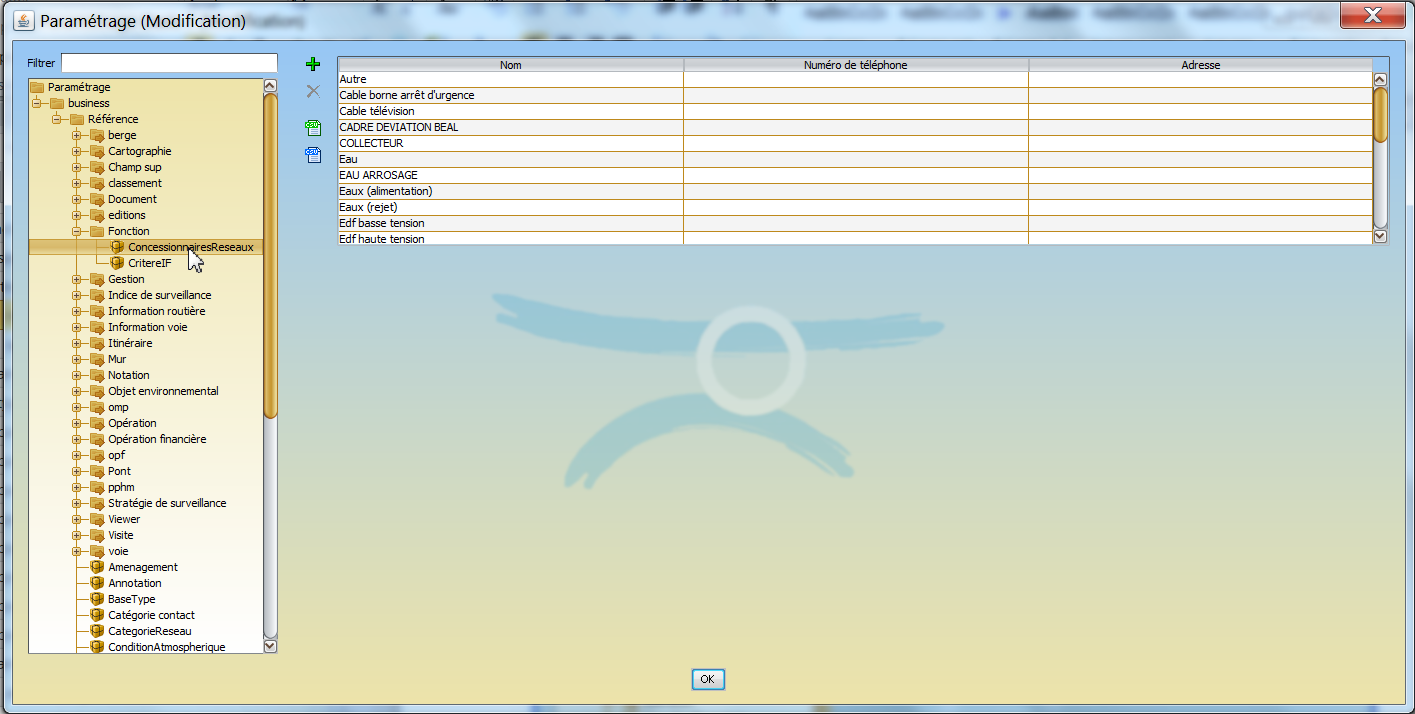